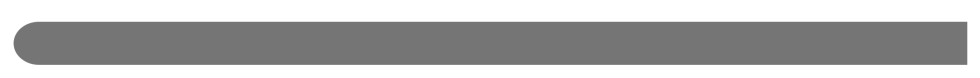 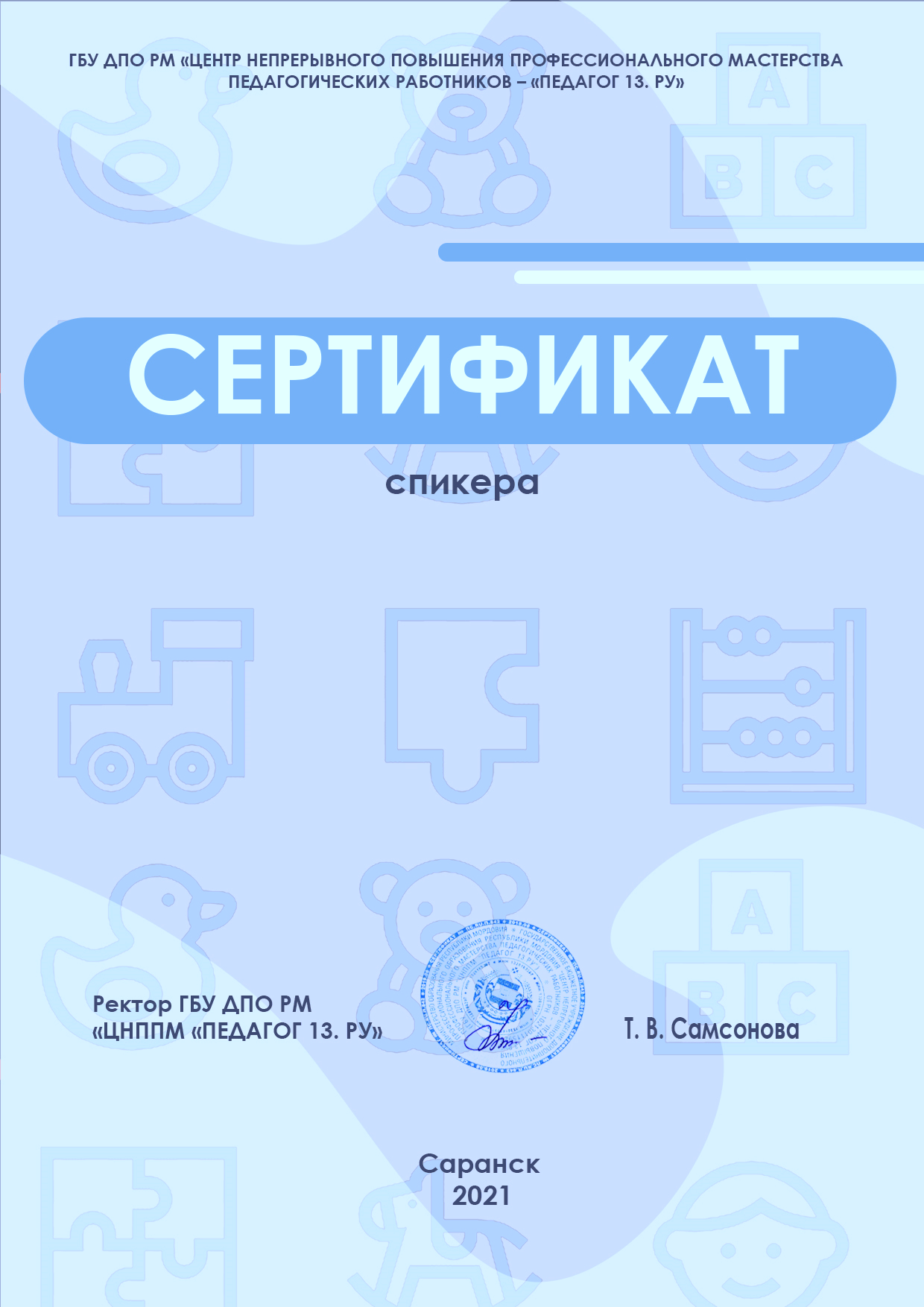 Республиканский форум работников дошкольного образования
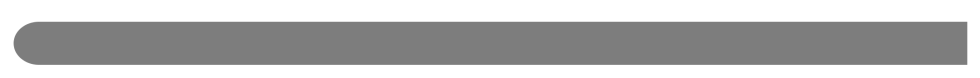 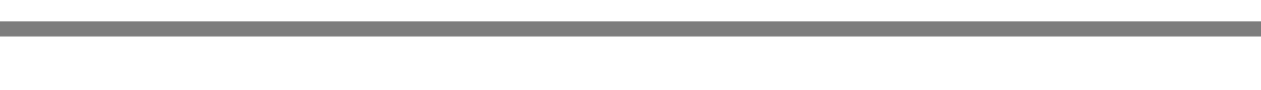 Ваша фотография
ВОСПИТАТЕЛЬ СЕГОДНЯ: КОМПЕТЕНТНОСТЬ, КРЕАТИВНОСТЬ, МОБИЛЬНОСТЬ
Название вашей темы
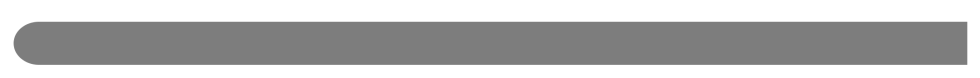 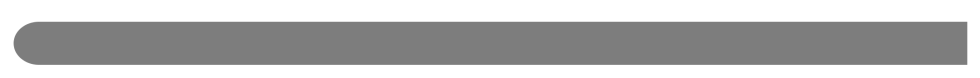 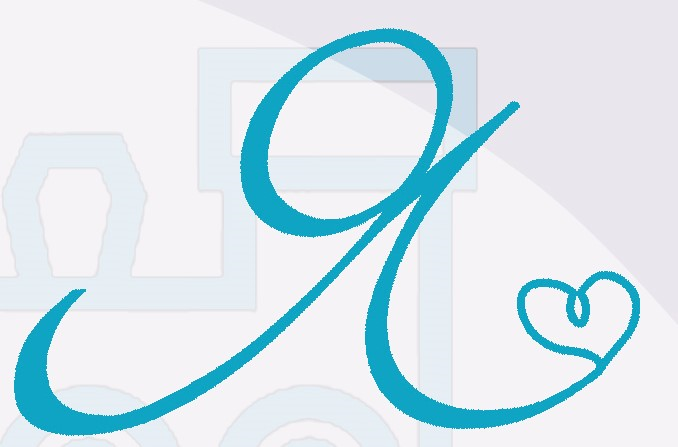 Ф.И.О. спикера.
Должность.
Место работы.
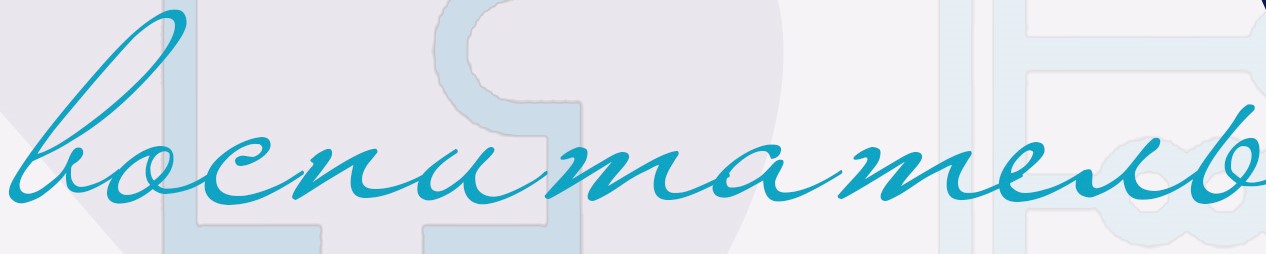 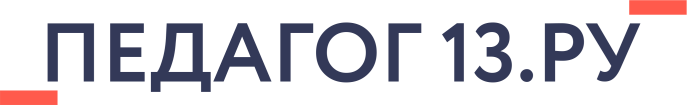 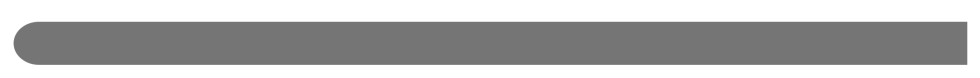 Республиканский форум работников дошкольного образования
Заголовок слайда
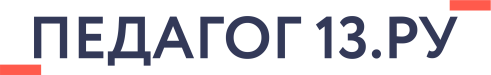 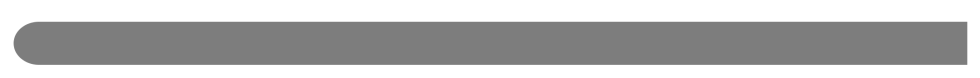 ВОСПИТАТЕЛЬ СЕГОДНЯ: КОМПЕТЕНТНОСТЬ, КРЕАТИВНОСТЬ, МОБИЛЬНОСТЬ
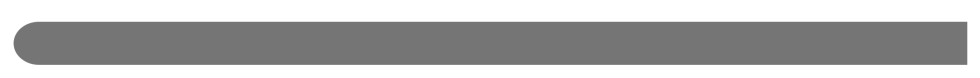 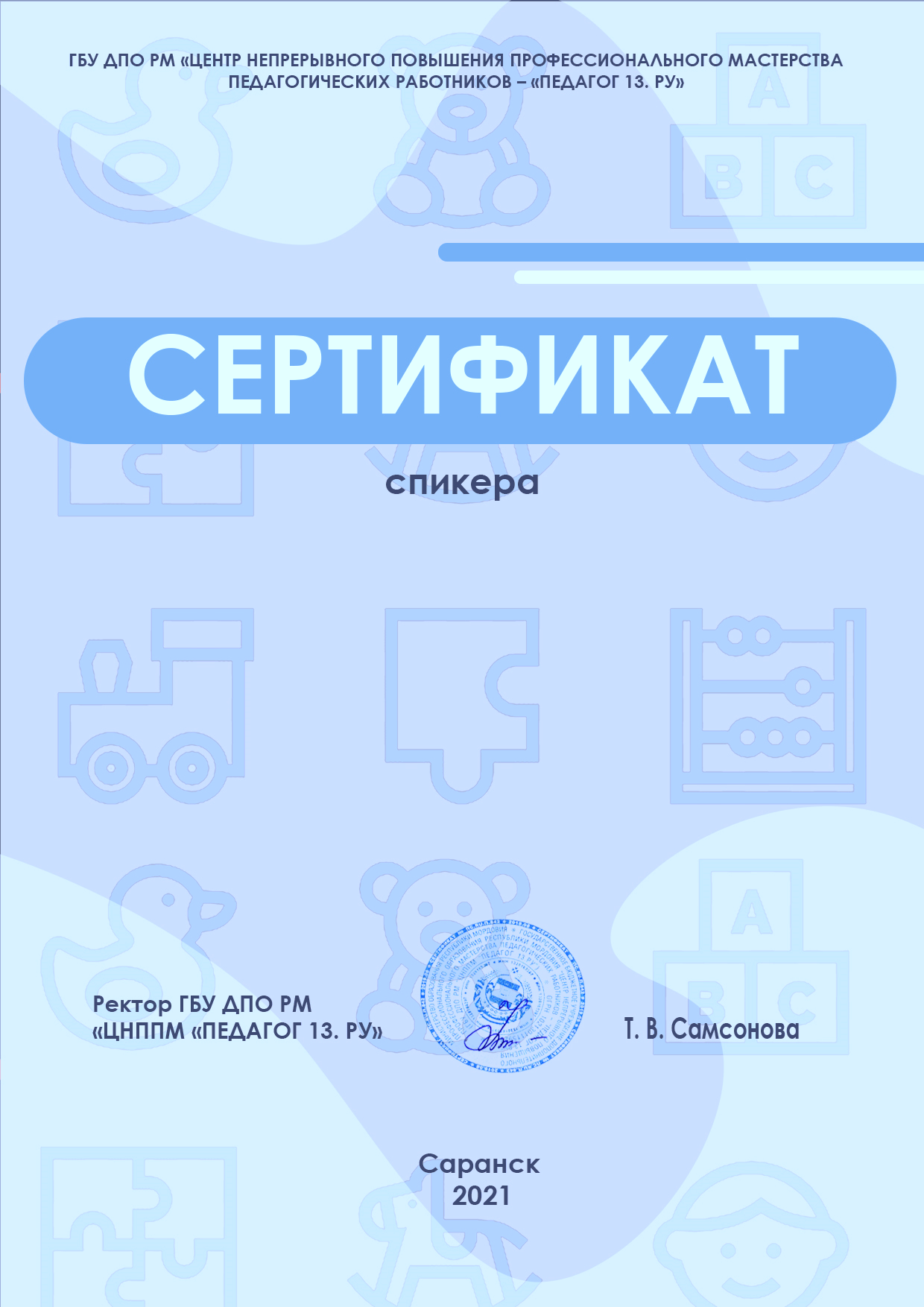 Республиканский форум работников дошкольного образования
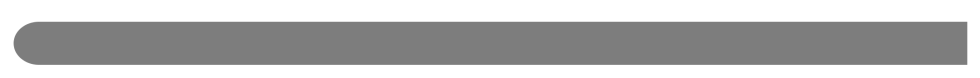 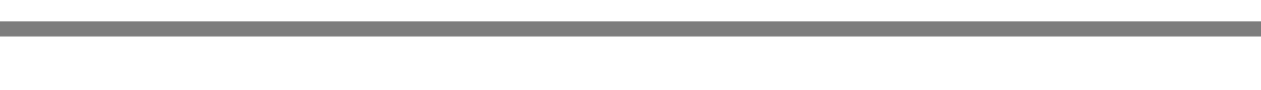 ВОСПИТАТЕЛЬ СЕГОДНЯ: КОМПЕТЕНТНОСТЬ, КРЕАТИВНОСТЬ, МОБИЛЬНОСТЬ
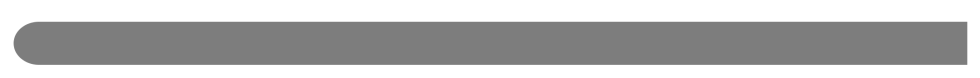 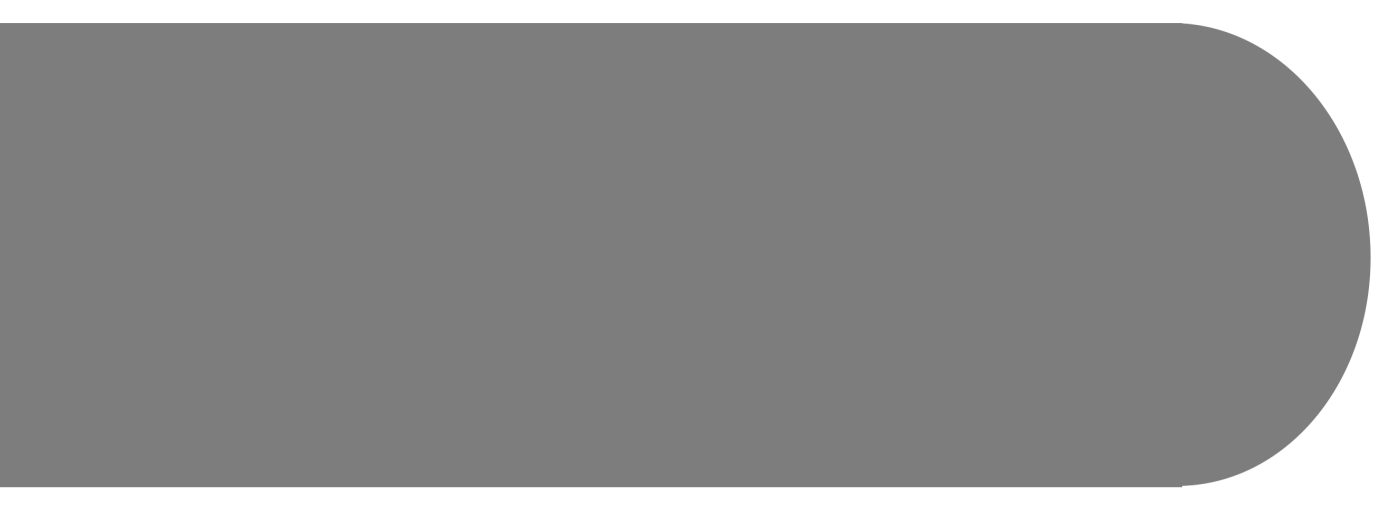 Контакты спикера
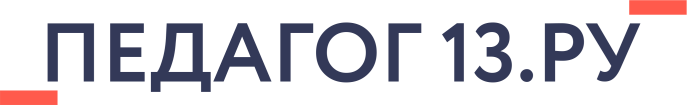